Summer Mentor Meeting
Wednesday 28th June
Welcome, apologies and introductions
Checkpoint Task
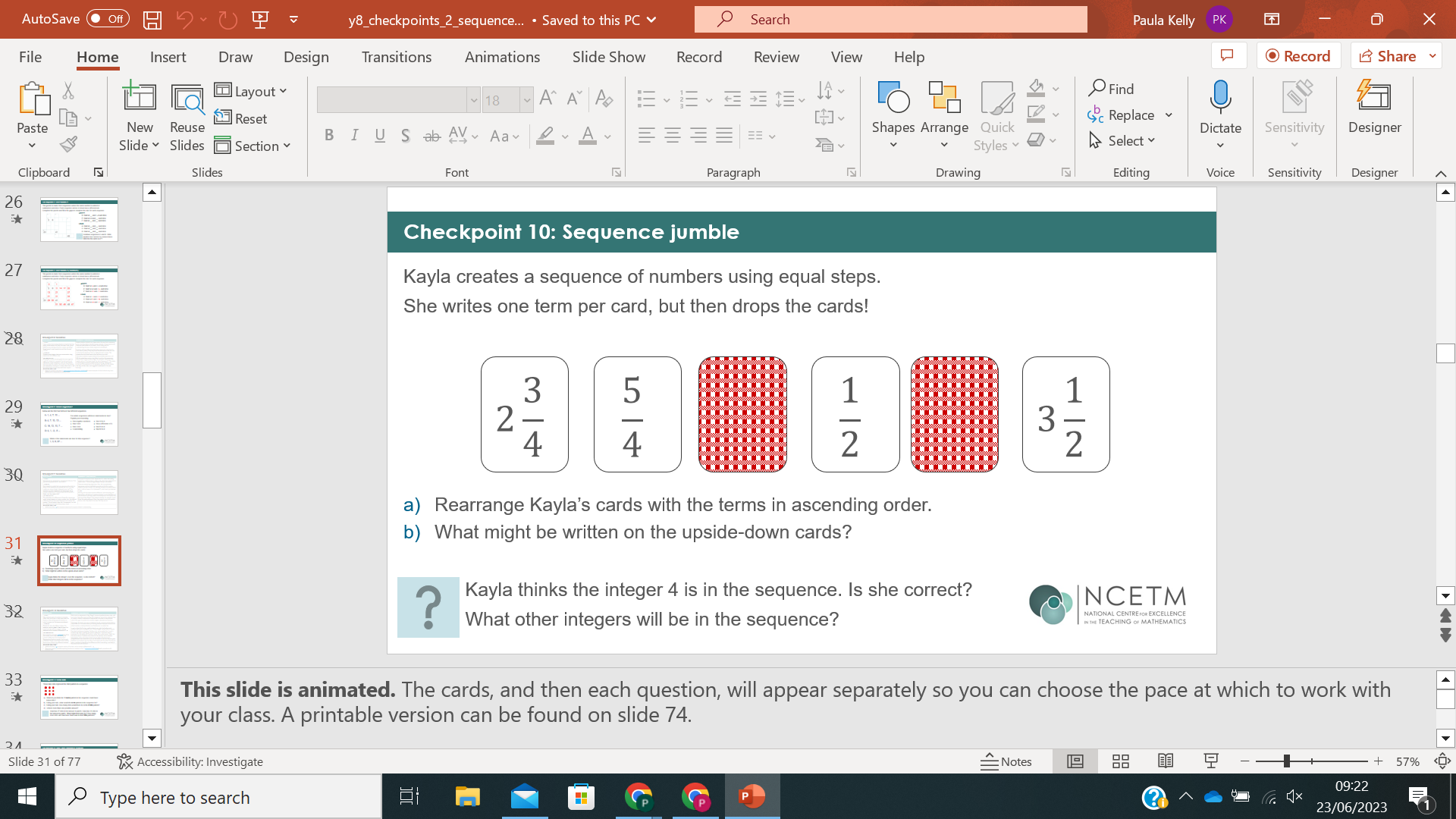 2. Review of the year
HG to review the outcomes for this year’s cohort
HG to review mentoring - opportunity for practice exchange
HG to review the year’s action plan
2. Review - Trainee Outcomes
Recruited:  8 (15 last year) 
Withdrew:  1 (1 last year)  
QTS:  6  
Fail: 1 
First posts:  4 out of 6 - 2 coming to teaching later
2. Review - Mentoring
What has worked well?
What needs development - from us, from you?
[Speaker Notes: HG to share reflections from school visits:

Behaviour is more challenging generally. Routines and use of policy is key. This should inform host teacher choice (avoid those 'rogue, lone wolf' host teachers)
Subject knowledge continues to be variable - explicit instruction on teaching approaches PRIOR to lesson (- Jo Morgan)
Professionalism - issues such leaving school during the day. Also schools have different standards (no ties for examples). We cover general but please be really explicit in your setting.
Pre-prepared resources, department ppts. Fab. What questions do we need to ask/explicit about tweaks?
Intervention by host teachers - in some places the balance isn't right. Hosts can deal with behaviour as a scaffold for example. Trainee can be in charge of behaviour. Separate the skill, perhaps do behaviour but not the lesson.
Pupils' writing, is this an issue everywhere?
Tell me the issues you are facing schools because we can use that lens in our September provision]
2. Review - Action Plan
Please review the blue section
3. Refining the lesson plan proforma
Task Vs Activity
The 'same' written or designed task, used by different teachers in different classrooms, is not going to result in the 'same' activity or the 'same' learning; it is an illusion to think that a task engenders the same learning wherever and however it is used.
Anne Watson, 2021
Mathematical tasks: The bridge between teaching and learning
Tasks act as a bridge between the mathematics and the pupils. They serve as a basis for pupils to interact with mathematics in purposeful ways and, hopefully, to develop some level of understanding. 
This interaction takes the form of ‘activity’. This activity is distinct from the task itself; rather, it is the mathematical processes in which pupils engage while doing the task. 
This distinction is important because pupils may work on a task without the desired level of mathematical activity. When actions become devoid of meaning, there is unlikely to be learning. Engagement is a poor proxy for learning. Chris McGrane, 2020
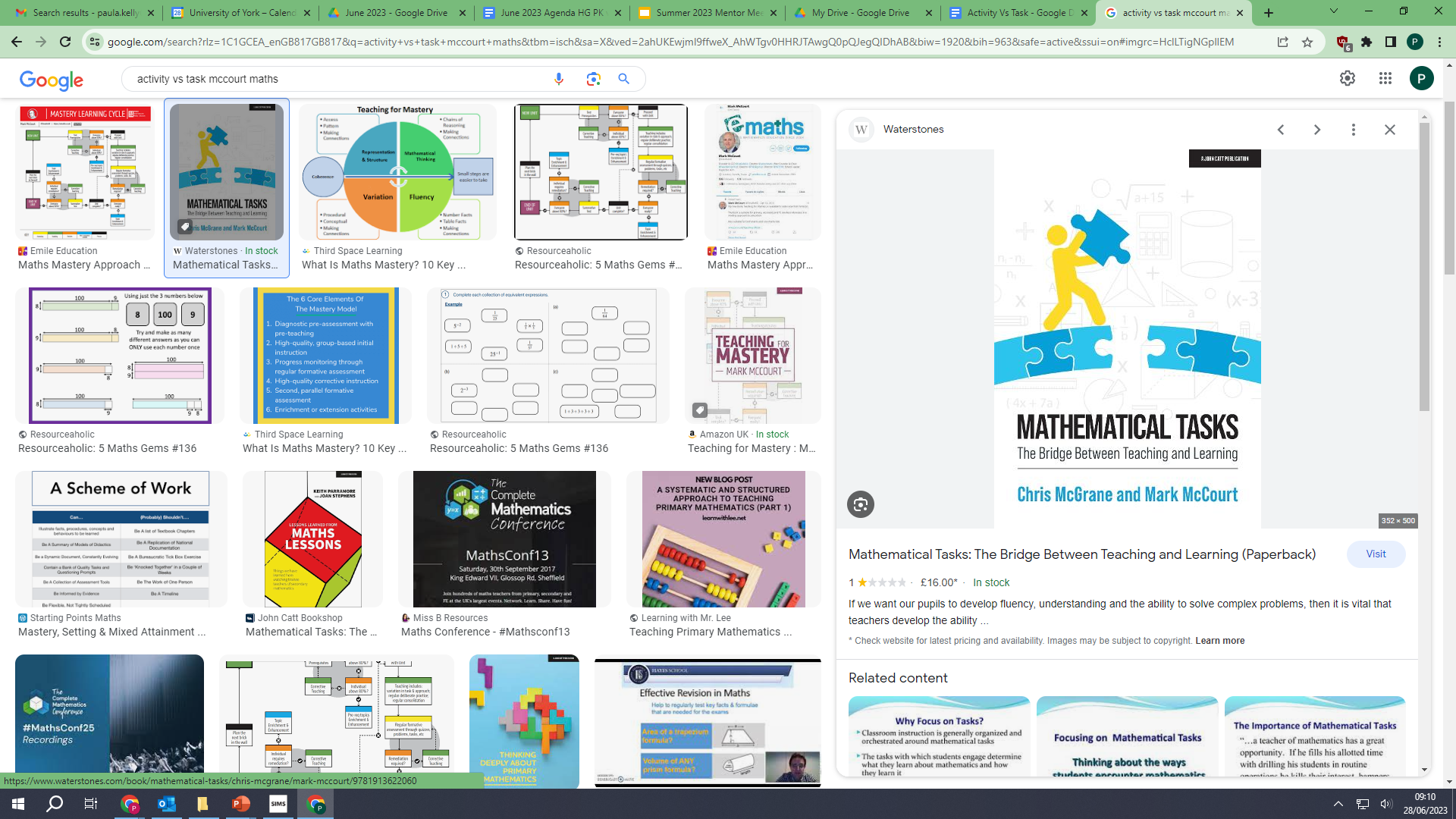 [Speaker Notes: McGrane, C and McCourt, M (2020) Mathematical Tasks: The bridge between teaching and learning 

How can we make this more explicit on the proforma?]
4. Questions and prompts for mentors
https://bbomathshub.org.uk/wp-content/uploads/2023/04/SECONDARY-mentoring-questions-and-observation-notes.pdf
[Speaker Notes: In pairs read through the resource and pick three questions you like. Think of a lesson you have taught. Be asked the three questions you have selected.
Reflect on whether it helped you develop your thinking about your teaching]
5. Next year’s cohort
Currently 10 on the course :-)
No returners
Range of mature/recent graduates/carers
6. Course development - ITaP
ITaP presentation
7. Reading list development
Becoming more formalised
Reading list for mentors
To be used for meetings and review targets
Please contribute to this
Starting the course with a session on reading to inform teaching
8. AOB